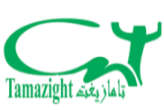 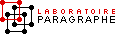 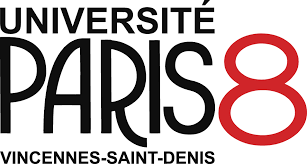 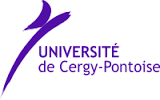 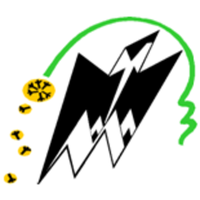 La Place de Tamazight sur les Réseaux Sociaux
Dr. ALIOUCHOUCHE-KACI Fadhila 
fadhelakaci@yahoo.fr
Vers une didactique des langues maternelles :
 quel impact sur l’enseignement de tamazight et
sa promotion ? Quel est le rôle du numérique pour favoriser sa diffusion  ?
Université Mouloud Mammeri Tizi-Ouzou, 
Les 28 et 29 Novembre 2018
INTRODUCTION
Depuis maintenant plus d’une décennie, les réseaux sociaux ont fait leur apparition, modifiant au passage le mode de communication entre les être humains. En effet, de nos jours Facebook, Twitter, Youtube et bien d’autres réseaux font désormais partie de notre vie quotidienne. Le paysage linguistique algérien étant composé de plusieurs langues, les échanges entre les jeunes algériens sur les réseaux sociaux se font dans ces différentes langues à savoir : le français, l’arabe classique, l’arabe dialectal et tamazight avec toutes ses variantes. Cependant, dans ce contexte multilingue, le taux d’utilisation de ces langues varie. Dans cette étude, nous nous intéressons aux  pratiques langagières des lycéens dans un cadre virtuel, notamment celui du réseau social : Facebook  avec un intérêt particulier à la place qu’occupe la langue tamazight,  le Kabyle plus précisément puisque c’est la variété la plus utilisée et répandue dans la région de Bejaia. Les sujets en question sont 30 élèves de classe terminale inscrits au titre de l’année scolaire 2018-2019 au sein du Lycée Chouhada Zennache, situé à Bejaia ville.
A travers un questionnaire adressé aux élèves susmentionnés, et l’analyse des contenus de leurs pages Facebook, nous essayerons de répondre aux questions suivantes :
Plan
Introduction 
Le paysage linguistique algérien
Les réseaux sociaux: Facebook
Etude et enquête de terrain
Cadrage méthodologique
Echantillon et Outils de recherche 
Résultats et commentaires 
Conclusion
La situation sociolinguistique en AlgérieLe paysage linguistique algérien se caractérisepar la coexistence de plusieurs langues :
Les réseaux sociaux numériques
« Un réseau social désigne un ensemble de personnes réunies par un lien social. À La fin des années 1990 des réseaux sociaux sont apparus sur internet, réunissant des personnes via des services d’échanges personnalisées, chacun pouvant décider de lire les messages de tel ou tel autre utilisateur. »
Facebook :
Fondé en 2004 par Mark Zuckergerg, Facebook est considéré comme le réseau social contant le plus d’abonnés avec, en 2015, un chiffre avoisinant les 1.04 milliards d’utilisateurs actifs quotidiens.
Ce réseau social qui à l’origine avait comme but de réunir des étudiants ayant fréquenté l’Université d’Harvard s’est vite transformé en un réseau mettant en contact des individus des quatre coins du monde. Le Facebook est défini comme «un réseau social sur internet permettant à toute personne possédant un compte de créer son profil et d’y publier des informations»
Cadrage Méthodologique DE NOTRE ETUDe:
Outils de recherche :Dans le cadre de la présente étude nous avons opté pour deux outils de recherche :
Résultats et commentaires : Résultats obtenus via le questionnaire :
Caractéristiques de l’échantillon
Nos enquêtés sont des lycéens dont l’âge varie de 16 à 21 ans, ils sont en classe de terminale option langues étrangères.
L’échantillon de notre étude se compose de 30 élèves de terminale, dont 17 filles  (56.66 %) et 13 garçons (43.34%) 
Notre étude porte sur des lycéens inscrits au lycée Chouhada Zennache de la ville de Bejaia ce qui explique le pourcentage élevé d’enquêtés dont la langue maternelle est le Kabyle soit 93.33%.  Cependant nous avons aussi 02 élèves dont la langue maternelle est l’arabe soit  06.67 %.
Selon les données collectées auprès des lycéens, il ressort qu’une grande majorité consulte les réseaux sociaux soit 86.66% des enquêtés. Ce phénomène s’explique par d’une part la simplicité dans leur utilisation et d’une autre part par l’effet de groupe, c'est-à-dire faire comme tous les autres lycéens au risque d’être exclus du groupe.
Section 2 : Analyse et interprétation des données du questionnaire à propos de l’utilisation de «  Facebook »:
A travers le monde, les jeunes de 16-20 sont les plus actifs sur ce réseau social (Facebook), les résultats de notre enquête confirme cette tendance puisque  80 % des élèves révèlent avoir un compte Facebook  contre seulement 20 %  qui eux ont déclaré ne pas avoir de compte.
Les enquêtés qui ont répondu affirmativement à la question précédente, soit 24 lycéens se connectent tous à Facebook.
Concernant la moyenne de temps passée sur Facebook, la majorité des participants soit 54.16   % ont affirmé passer moins d’une heure, une heure pour 08.34 %, deux heures pour 25% et seulement 12.5 % des enquêtés ont déclaré passer plus de trois heures.
La majorité des lycéens qui ont affirmé avoir un compte Facebook utilise la langue tamazight soit 58.34%, pour 25% la langue la plus utilisée est le français et pour 16.66%  des enquêtés c’est l’arabe dialectal. Nous observons d’après les résultats obtenus pour cette question que l’arabe classique qui pourtant est la langue la plus utilisée au lycée puisque  la majorité des enseignements se fait en arabe n’est utilisé par aucun lycéen.
Les motifs évoqués par les enquêtés concernant l’utilisation de facebook  sont les suivants :
Section 3 :Cette troisième section est un espace réservé aux opinions des élèves concernant l’utilisation de leur langue maternelle, le Kabyle sur Facebook, nous avons retenu quelques opinions.
Résultats obtenus lors de l’analyse du corpus :Notre corpus se compose d’échanges entre des lycéennes du même échantillon qui utilisent quotidiennement Facebook.
Conversation N°1
A : Hhh amek tfukdh la révision pour les compo ?
B : Wlh mavdhigh, lligh akk D’ménage Ikemmi?
A: Hhh kifkif thura aravdhough
B: Kifkif ihi hé hqa l’histoire-géo achou iwendena adhikchem? Parce que kifkif le programme normalement. Thenayaghd yiwen ausujet.
A: Ah?uruhagh ara mais nand koulech adidou.
B: Thanmirth
Analyse et commentaires:
Dans notre corpus nous observons une alternance codique Français-Kabyle avec la dominance de la langue amazighe représentée par le Kabyle qui est la variante la plus utilisée et répandue dans la région de Bejaia. Nous observons également l’utilisation d’abréviations et de la graphie latine lors de la transcription cela est dû essentiellement à l’absence de la langue amazighe sur le clavier du téléphone. Le but de l’utilisation de Facebook étant juste de communiquer et d’échanger des informations, les lycéens ne prennent pas en considération la graphie exacte en rédigeant leurs messages.
Conclusion
A  la lumière des résultats obtenus à travers le questionnaire et l’analyse du corpus, nous arrivons à deux constats :
Les réseaux sociaux numériques, notamment Facebook sont omniprésents dans le quotidien des jeunes algériens. 
Bien que depuis ses premiers pas à l’école, l’élève algérien ait baigné dans un  environnement linguistique riche et varié, cependant, quant il s’agit de s’exprimer en dehors du cadre académique, il préfère sa langue maternelle. En effet, les résultats de notre étude indiquent que la langue la plus utilisée par les jeunes lycéens sur le réseau social Facebook est principalement le Kabyle transcrit en graphiques latines avec quelques expressions en langue française.